Automatic Program Rewriting in Non-Ground Answer Set Programs
Nick Hippen & Yuliya Lierler
University of Nebraska at Omaha
Outline
2
Nick Hippen                                                                                                                          University of Nebraska at Omaha
BACKGROUND
3
Nick Hippen                                                                                                                          University of Nebraska at Omaha
What is Answer Set Programming (ASP)?
Constraint programming paradigm geared towards solving difficult combinatorial search problems
Prolog-like syntax
4
Nick Hippen                                                                                                                          University of Nebraska at Omaha
ASP Solver Architecture & Grounding
Grounder
ASP Solver
logic
program
grounded
program
answer
sets
5
Nick Hippen                                                                                                                          University of Nebraska at Omaha
[Speaker Notes: Answer sets produced by ground program coincide with intelligently grounded program]
Motivations
Intuitive encodings are not always the most optimal
Fine-tuning requires expertise
Smaller grounding sizes often translate into faster solve times
Eliminating variables from rules can lead to smaller grounding size
Question
What fine-tuning can be done automatically via program rewriting techniques?
6
Nick Hippen                                                                                                                          University of Nebraska at Omaha
[Speaker Notes: Start with “When one is working on… not always most optimal… etc. etc.”]
ASP Solver Architecture Extended
Grounder
ASP Solver
PROJECTOR
grounded
program
answer
sets
logic
program
rewritten logic
program
7
Nick Hippen                                                                                                                          University of Nebraska at Omaha
Our Direction
8
Nick Hippen                                                                                                                          University of Nebraska at Omaha
9
Nick Hippen                                                                                                                          University of Nebraska at Omaha
10
Nick Hippen                                                                                                                          University of Nebraska at Omaha
Project P
11
Nick Hippen                                                                                                                          University of Nebraska at Omaha
12
Nick Hippen                                                                                                                          University of Nebraska at Omaha
Project E
13
Nick Hippen                                                                                                                          University of Nebraska at Omaha
14
Nick Hippen                                                                                                                          University of Nebraska at Omaha
15
Nick Hippen                                                                                                                          University of Nebraska at Omaha
16
Nick Hippen                                                                                                                          University of Nebraska at Omaha
[Speaker Notes: Practice]
Project E
17
Nick Hippen                                                                                                                          University of Nebraska at Omaha
[Speaker Notes: Emphasize that the last rule is the same for both alpha and beta]
Safety
Rules must be “safe” for ASP technology

Unsafe Rules:
p(A).
:- p(A), not p(A,B).
Safe Rules:
p(1).
:- p(A), not p(A,B), q(B).
18
Nick Hippen                                                                                                                          University of Nebraska at Omaha
Handling Safety Issues
19
Nick Hippen                                                                                                                          University of Nebraska at Omaha
[Speaker Notes: Fix solution]
Handling Safety Issues Cont.
20
Nick Hippen                                                                                                                          University of Nebraska at Omaha
[Speaker Notes: Fix solution]
Variable Selection
21
Nick Hippen                                                                                                                          University of Nebraska at Omaha
Implementation Details
Clingo 5.3.0, utilizing their Python interface “Pyclingo” (Potsdam)
One feature allows for modification of parsed ASP program’s abstract syntax tree (AST)
Modifies the AST to perform projection
Includes post-processing (obtaining answer sets)
Ignores constructs such as aggregates and optimization statements
22
Nick Hippen                                                                                                                          University of Nebraska at Omaha
Related Work
Ground Programs
Propositional program simplification

Non-Ground Programs
Simplify (Eiter, Fink, Tompits, Traxler, Woltran, 2006)
Lpopt (Bichler, Morak, Woltran, 2016)
23
Nick Hippen                                                                                                                          University of Nebraska at Omaha
[Speaker Notes: Talk about differences (particularly variable selection & safety for lpopt)]
EXPERIMENTAL RESULTS
24
Nick Hippen                                                                                                                          University of Nebraska at Omaha
Experimental Analysis
ASPCCG: ASP based natural language parser
3 encodings of increasing levels of human optimization
Created by Matthew Buddenhagen, Yuliya Lierler & Peter Schuller
Enc1: No human optimization
Enc7: Moderate human optimization
Enc19: Notable human optimization
ASPComp14
Stable Marriage
Permutation Pattern Matching
Knight Tour with Holes
25
Nick Hippen                                                                                                                          University of Nebraska at Omaha
[Speaker Notes: Reason for using aspccg: motivation, extensive code base, optimized by human incrementally
Reason for ASPComp14: Stable Marriage & PMM were lpopt success stories, Knight Tour with Holes was failure story]
ASPCCG: Encoding 1
Solve Time
Grounding Size
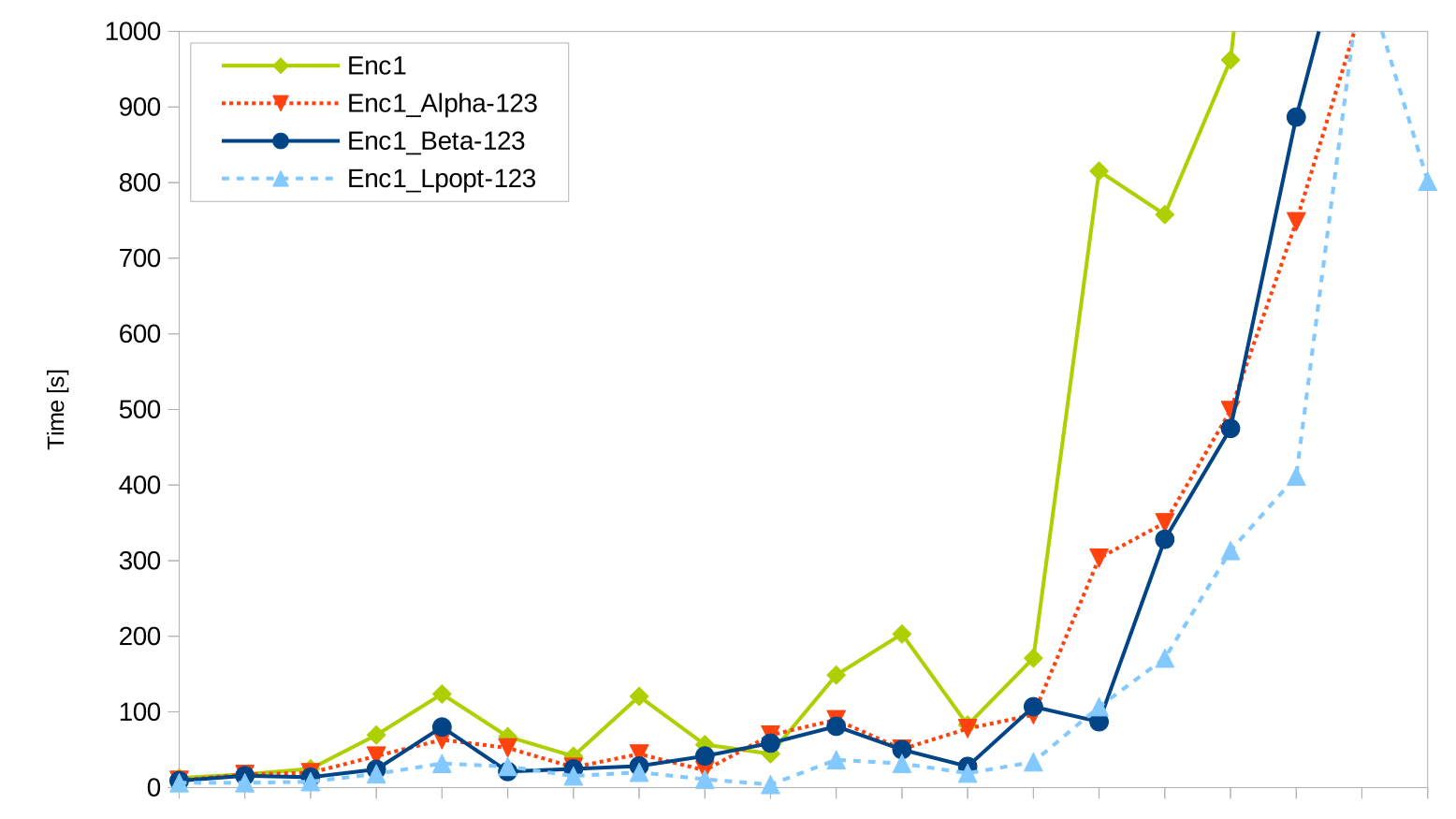 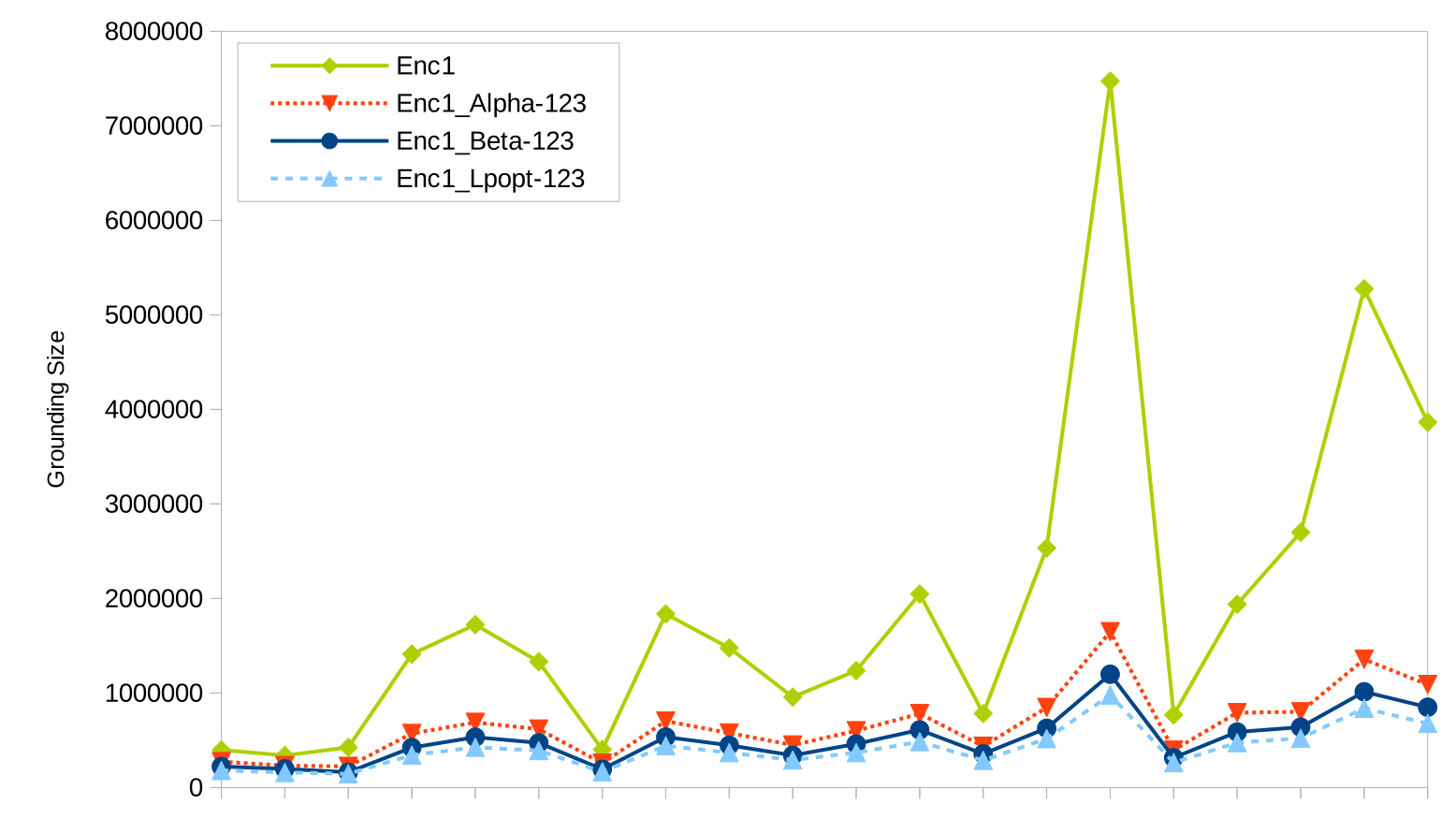 26
Nick Hippen                                                                                                                          University of Nebraska at Omaha
Randomness Comparison
Solve Time
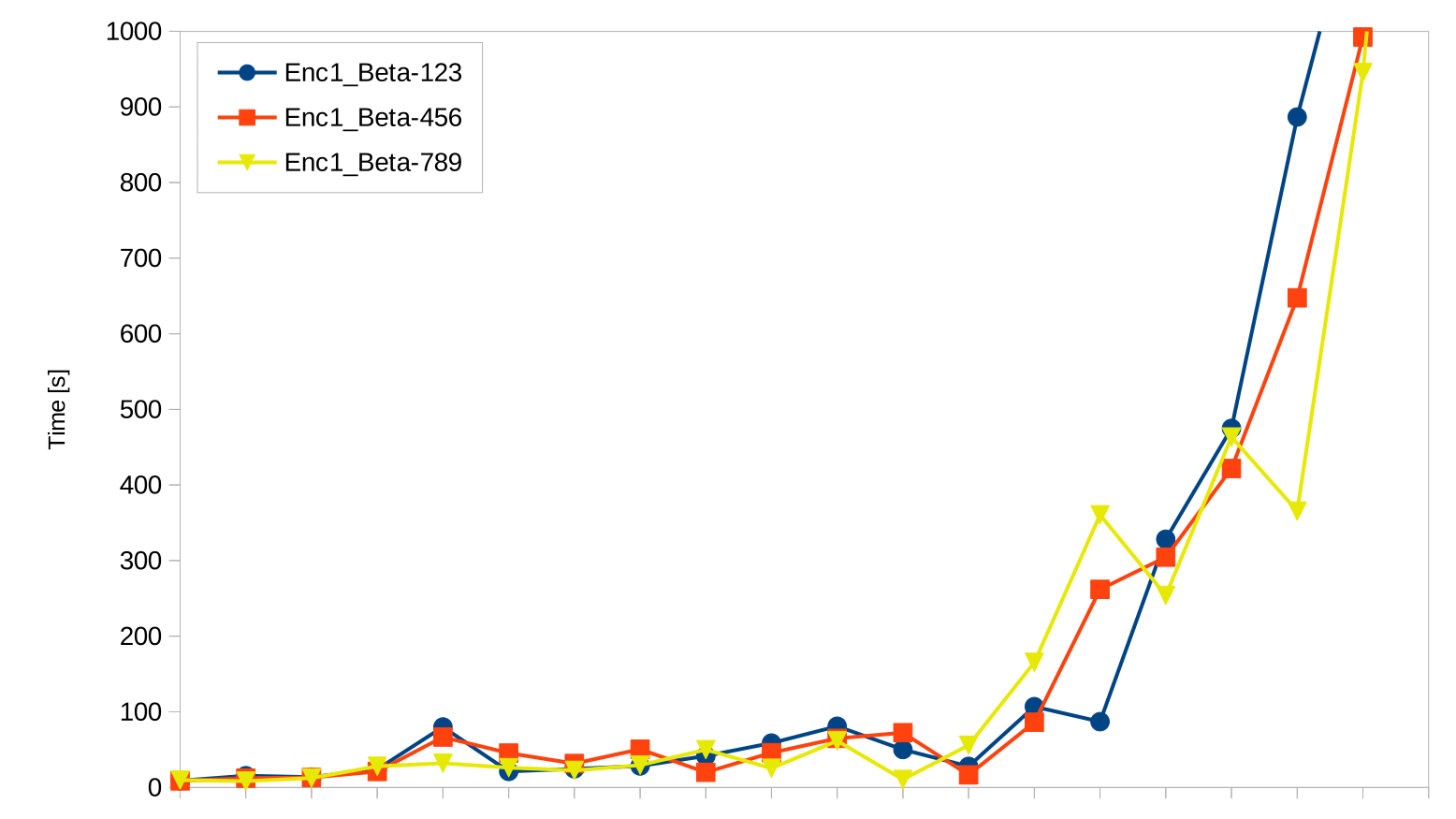 27
Nick Hippen                                                                                                                          University of Nebraska at Omaha
ASPCCG: Encoding 7
Solve Time
Grounding Size
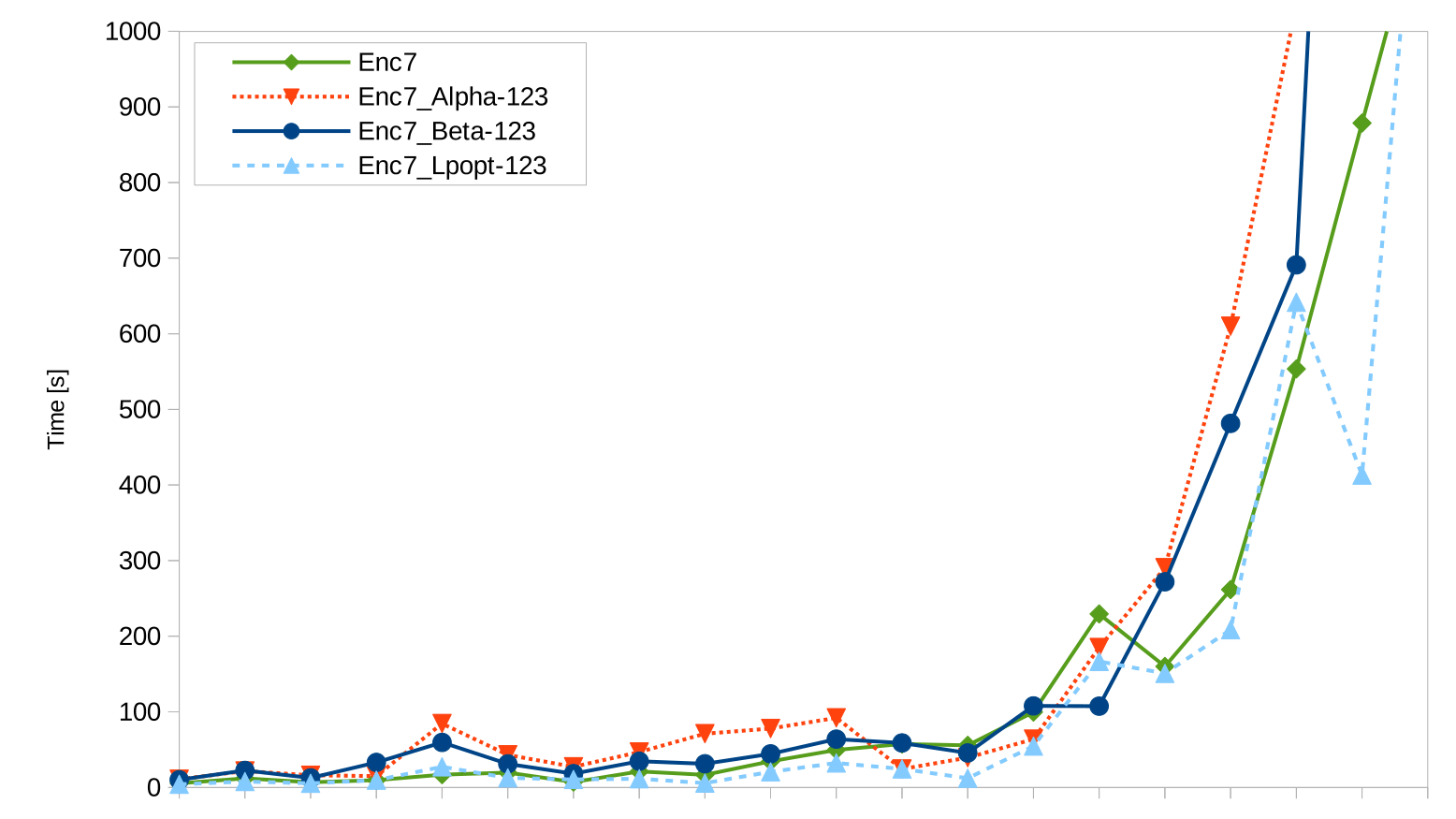 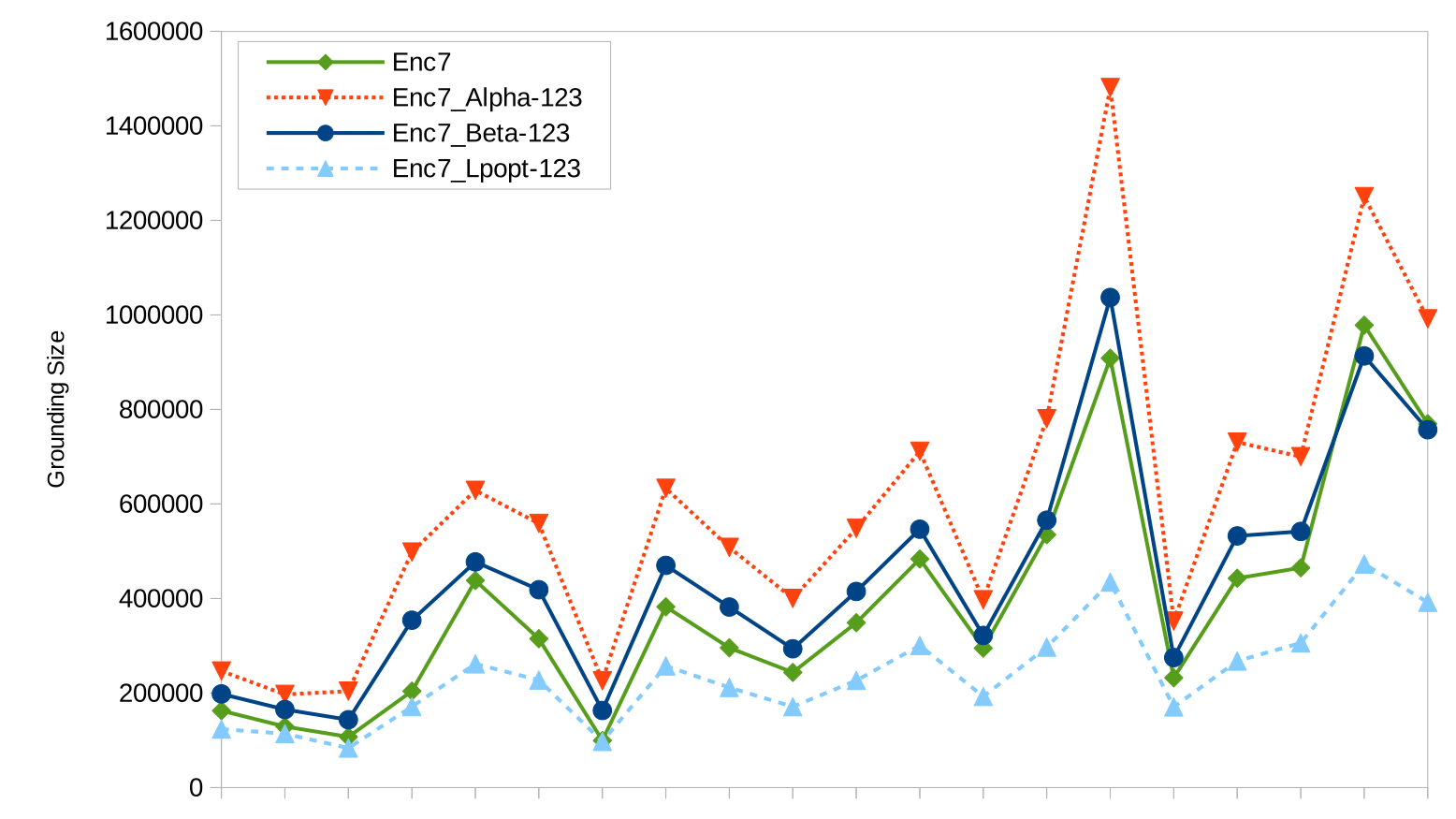 28
Nick Hippen                                                                                                                          University of Nebraska at Omaha
ASPCCG: Encoding 19
Solve Time
Grounding Size
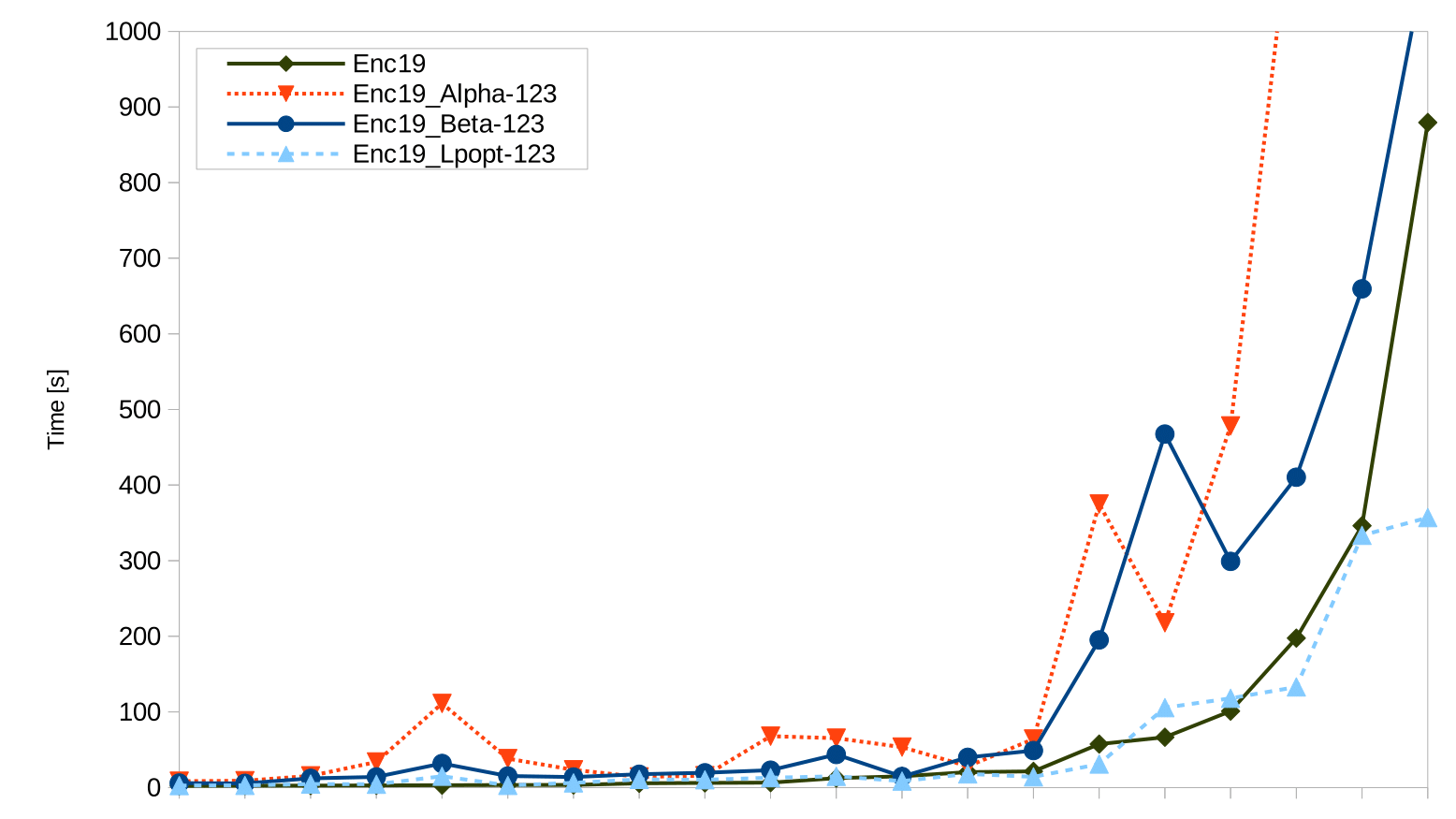 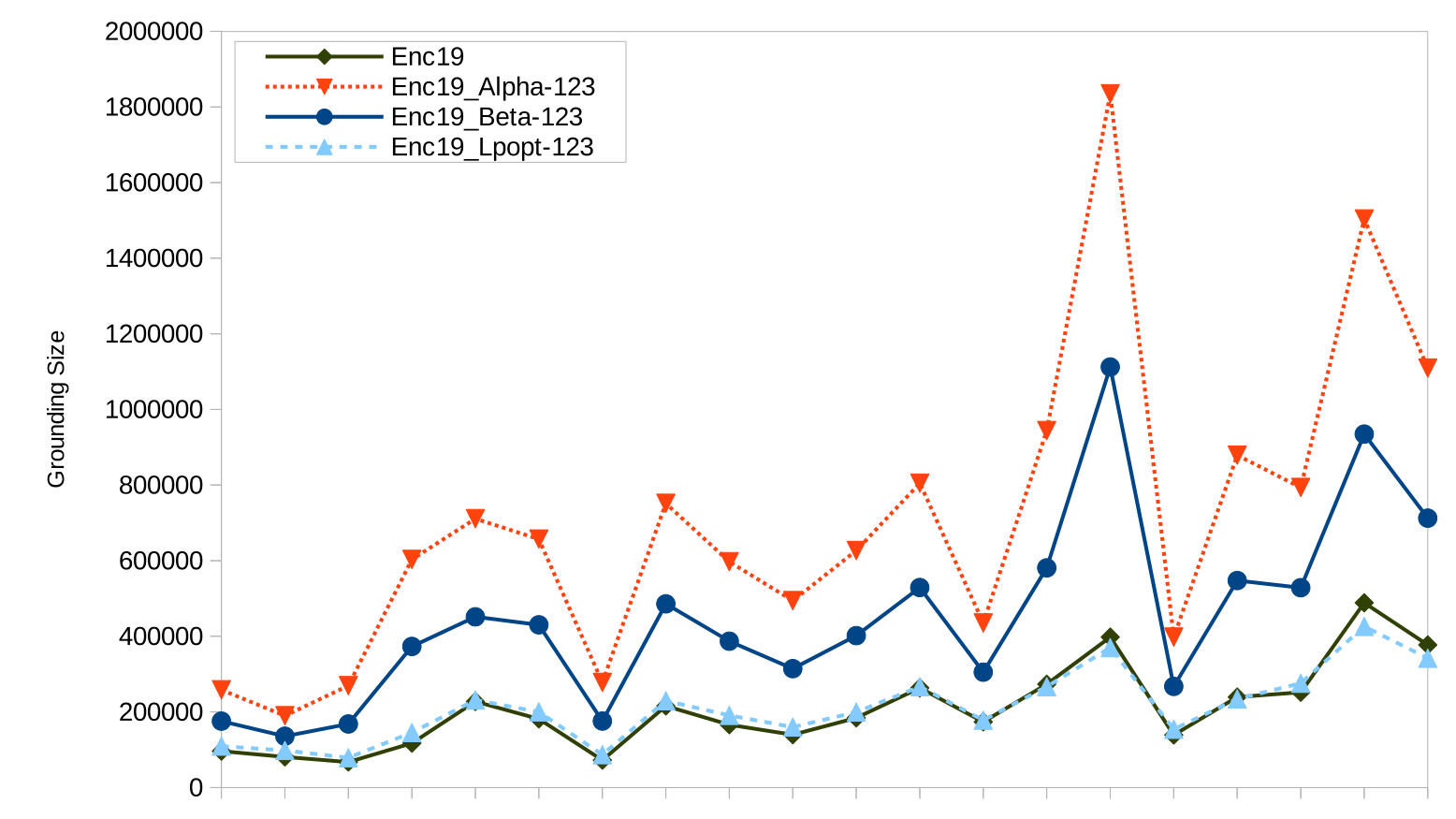 29
Nick Hippen                                                                                                                          University of Nebraska at Omaha
ASPCCG: Overall
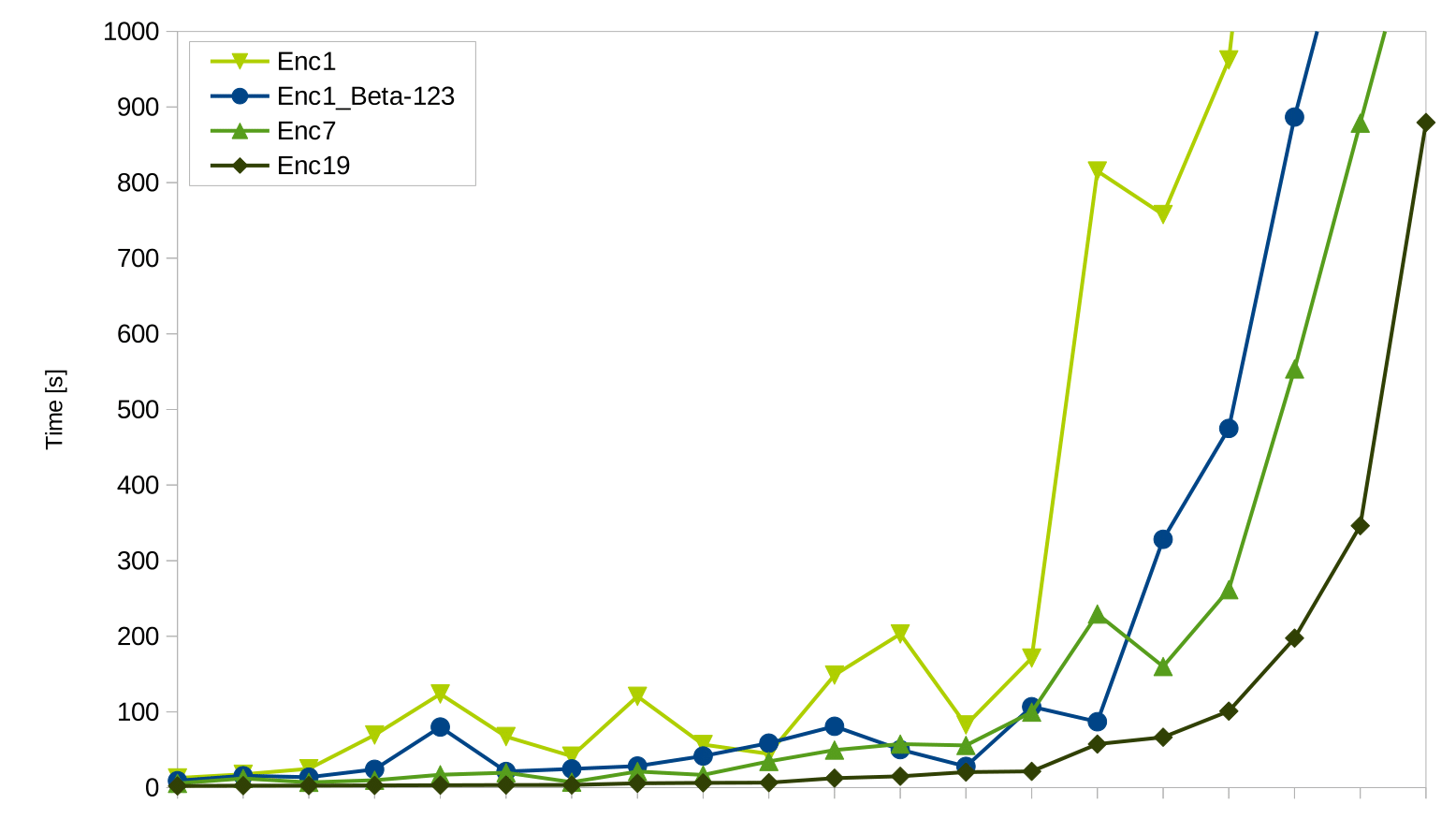 30
Nick Hippen                                                                                                                          University of Nebraska at Omaha
Stable Marriage
Solve Time
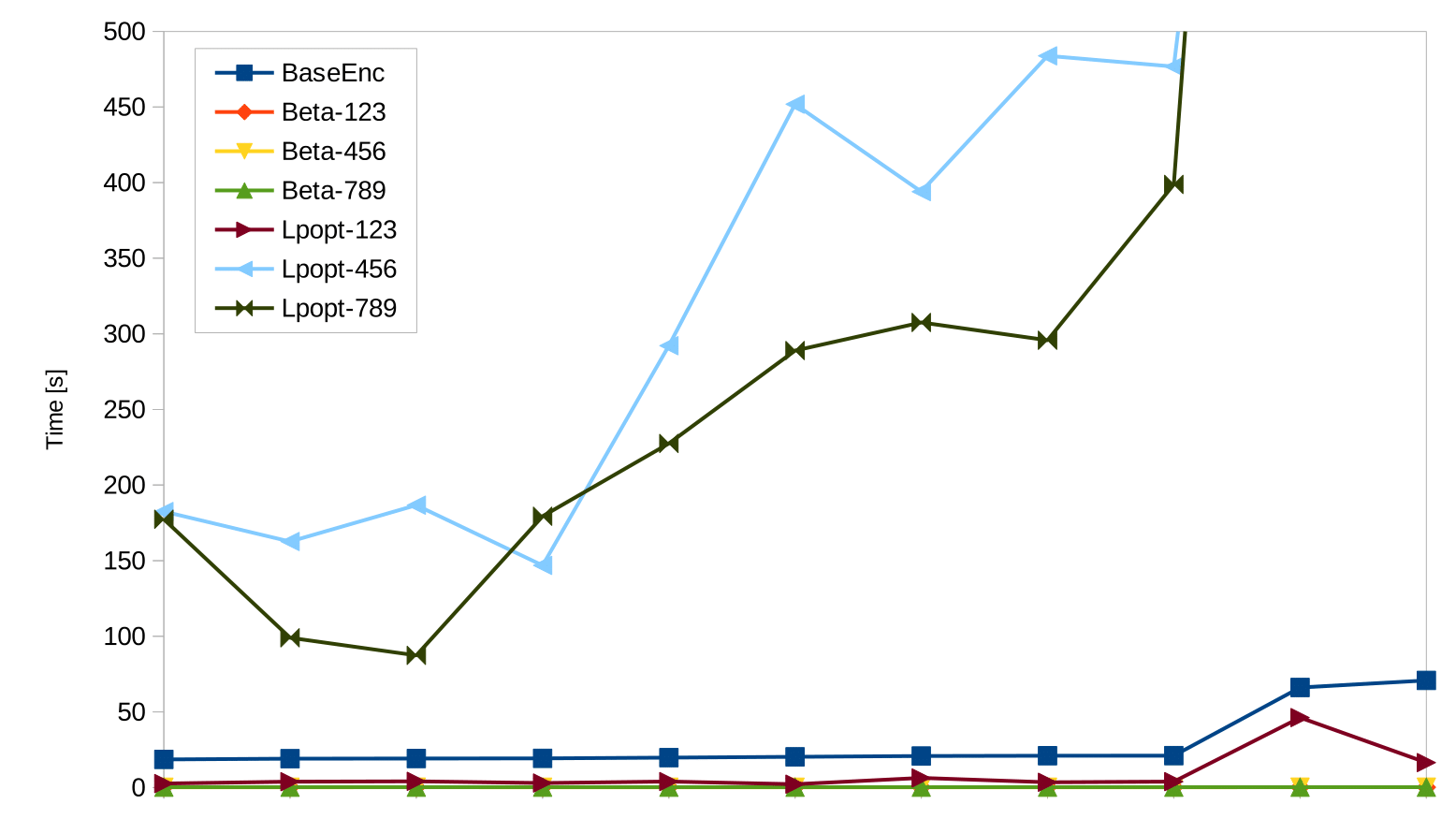 31
Nick Hippen                                                                                                                          University of Nebraska at Omaha
[Speaker Notes: Note why and what they are looking at with the 3 different lpopt and beta projections]
Permutation Pattern Matching
Solve Time
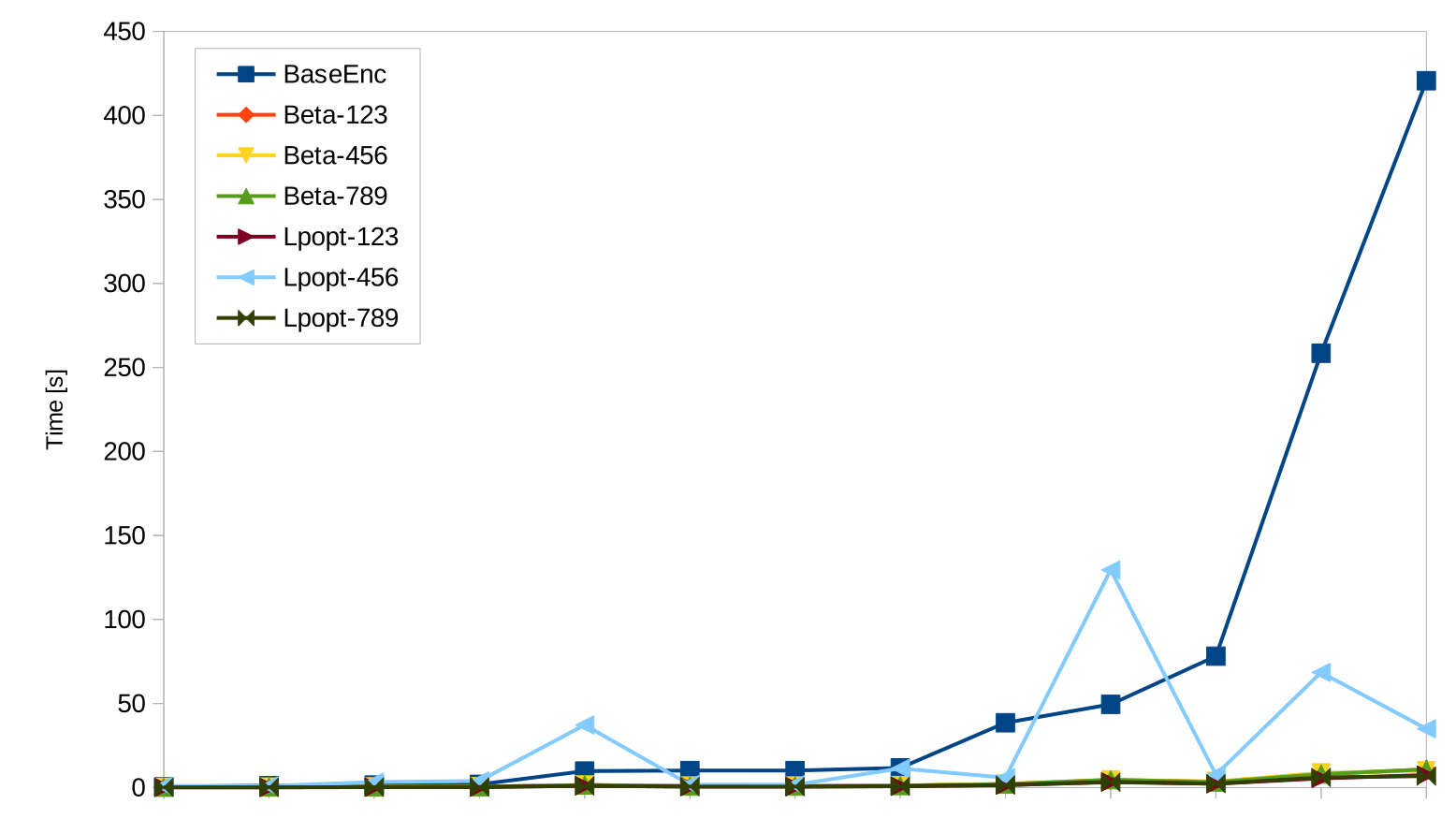 32
Nick Hippen                                                                                                                          University of Nebraska at Omaha
Knight Tour with Holes
Grounding Size
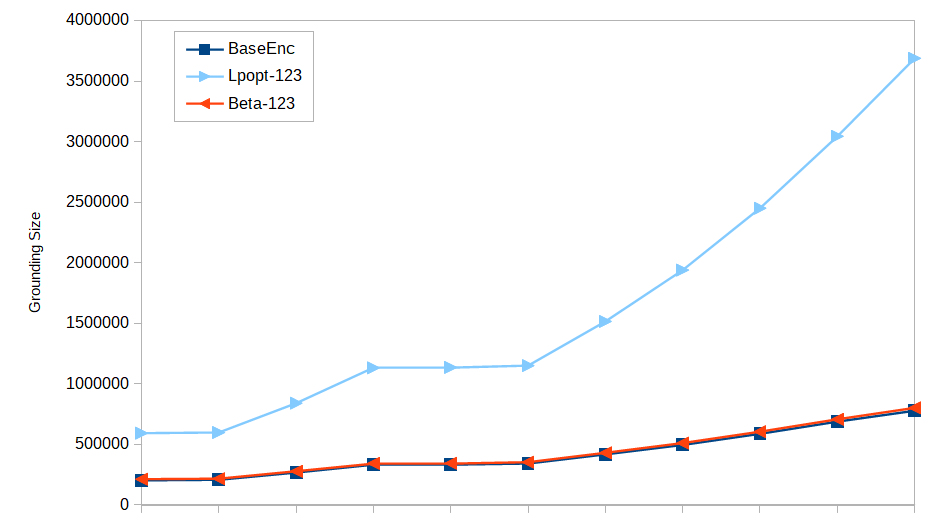 33
Nick Hippen                                                                                                                          University of Nebraska at Omaha
Conclusions, Current & Future Work
Conclusions
Automatic rewriting techniques are worth exploring
System PROJECTOR available on the UNO NLPKR Lab website

Current Work
Improve language support
More experiments
Future Work
Better heuristics for variable selection (grounding size prediction)
34
Nick Hippen                                                                                                                          University of Nebraska at Omaha
Acknowledgements
Michael Dingess
Brian Hodges
Daniel Houston
Roland Kaminski
Liu Liu
Dr. Mirek Truszczynski
Stefan Woltran
35
Nick Hippen                                                                                                                          University of Nebraska at Omaha
Thank You!Questions?
36
Nick Hippen                                                                                                                          University of Nebraska at Omaha